Determine appropriate germination methods for Malabar Spinach spp. (Basella alba and Basella rubra L.)
Dr. Roopa Anantareddy,
CSA (Germination)
Difference between three Spinach
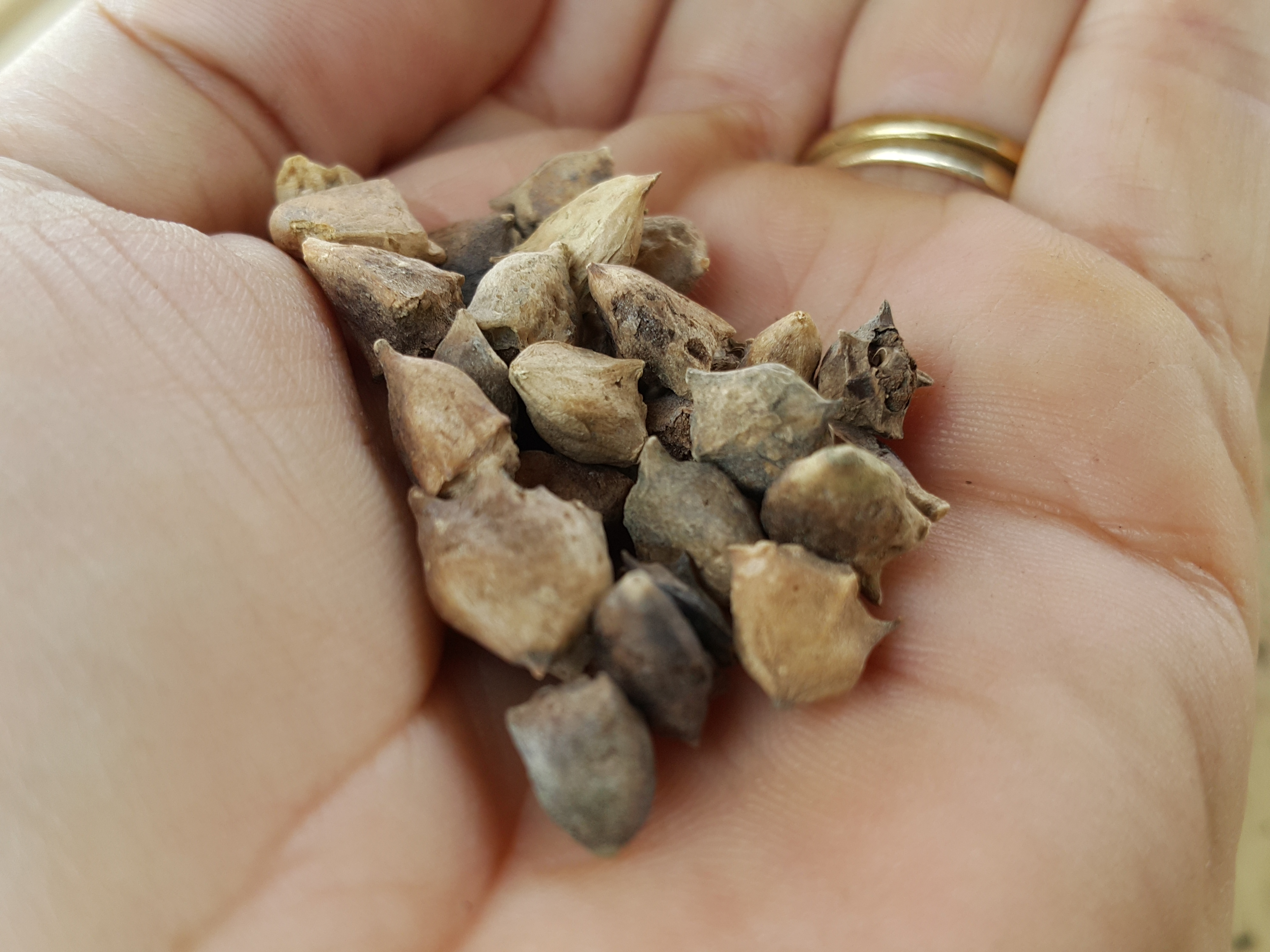 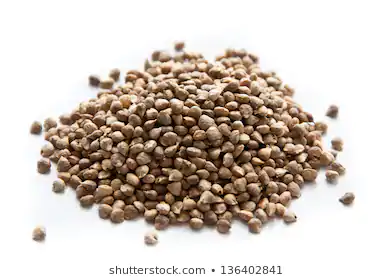 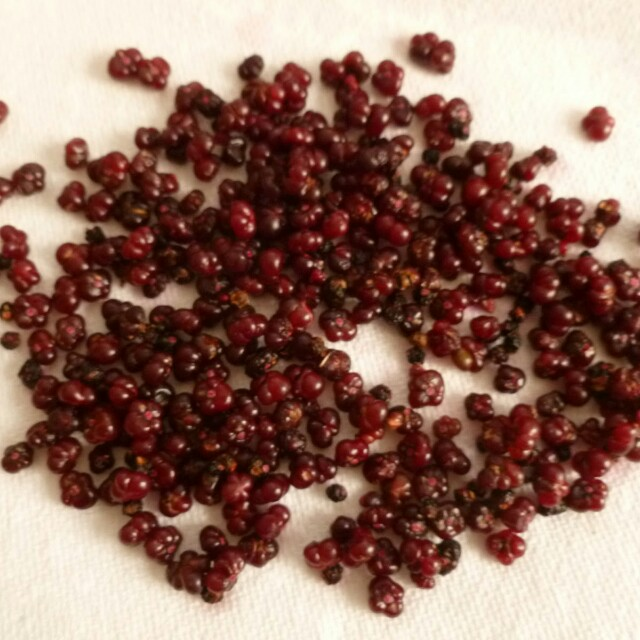 General Information -Basella alba L.- Ceylon spinach- USDA plants database
Green Malabar seed
Red Malabar seed
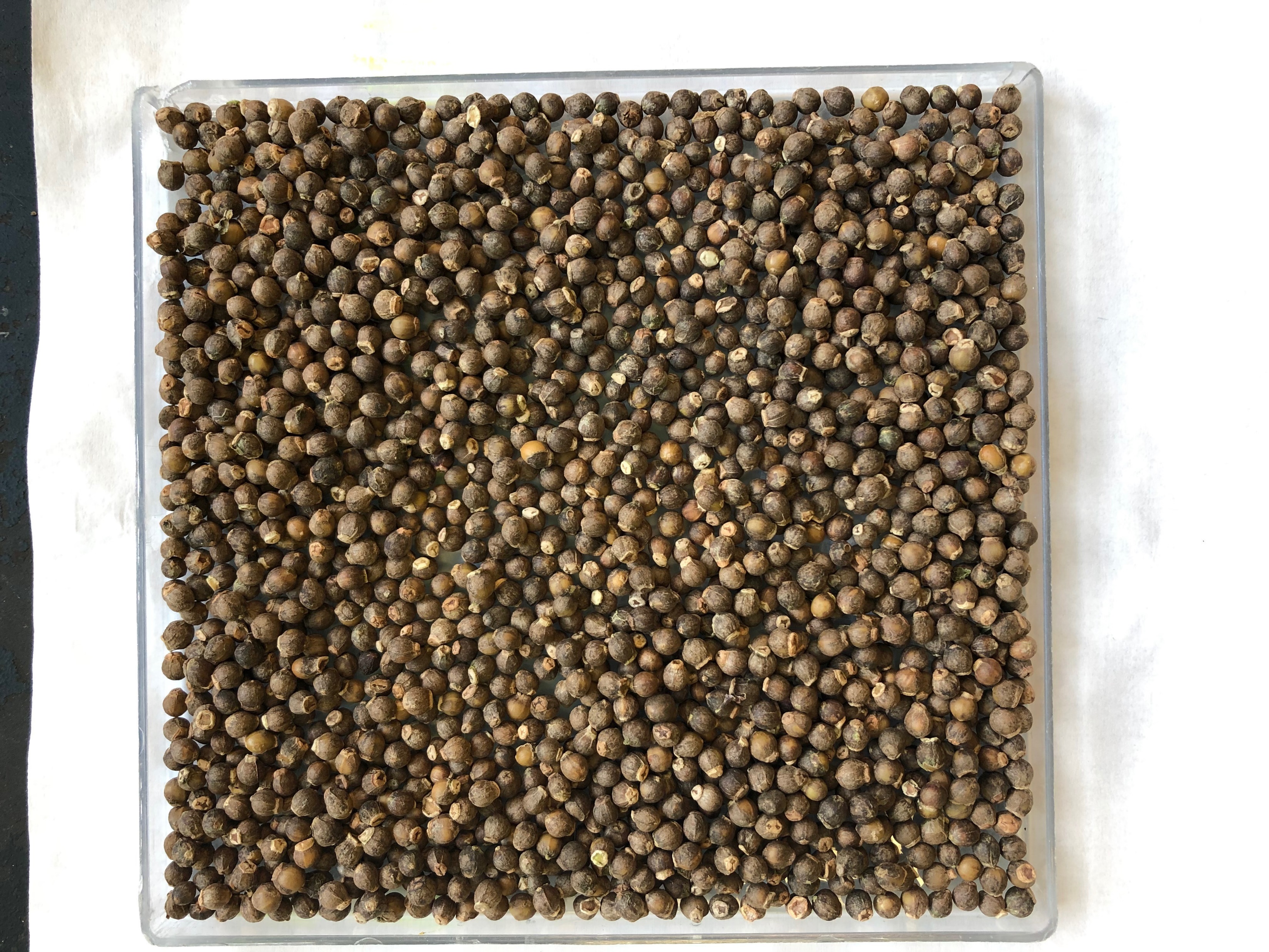 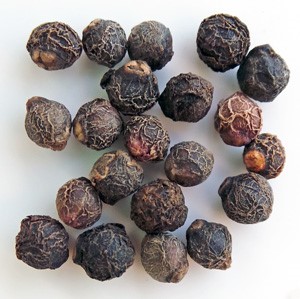 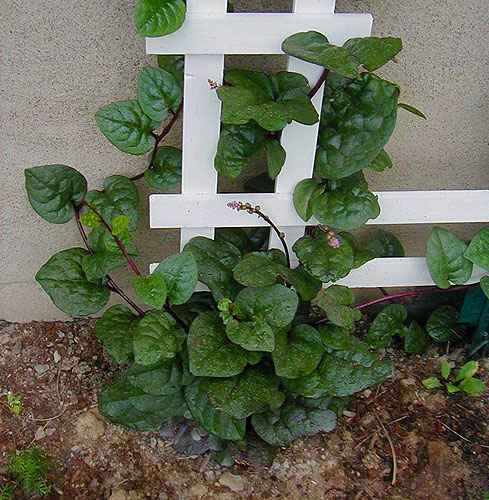 Malabar Spinach      Family - Basellaceae
Introduction

Vine, Vegetable (Warm Season) - Salad Greens 
Also known as Indian spinach, Ceylon spinach, basella, vine spinach
Family: Basellaceae
The leaves from this heat-loving vine have a mild flavor and are used like spinach in salads and cooking.
 Extremely frost-sensitive. 
It creeps when temperatures are cool, but leaps when the mercury hits 90 F.

Special Considerations 
Special characteristics: not native to North America , East Asia origins.
Special uses: Edible landscaping
Morphological difference between the red stem and green varieties
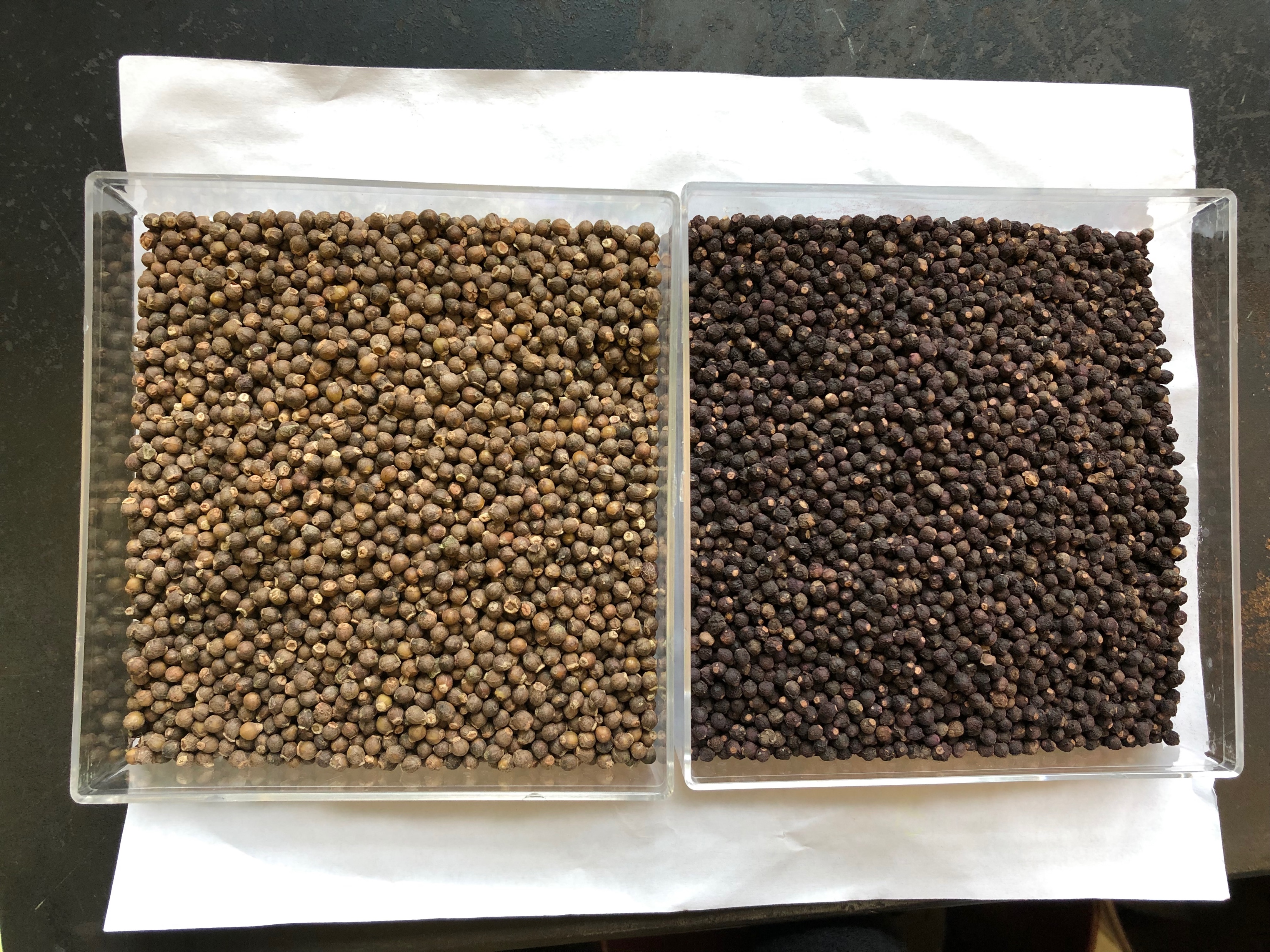 Presoaked Green and Red stem seed
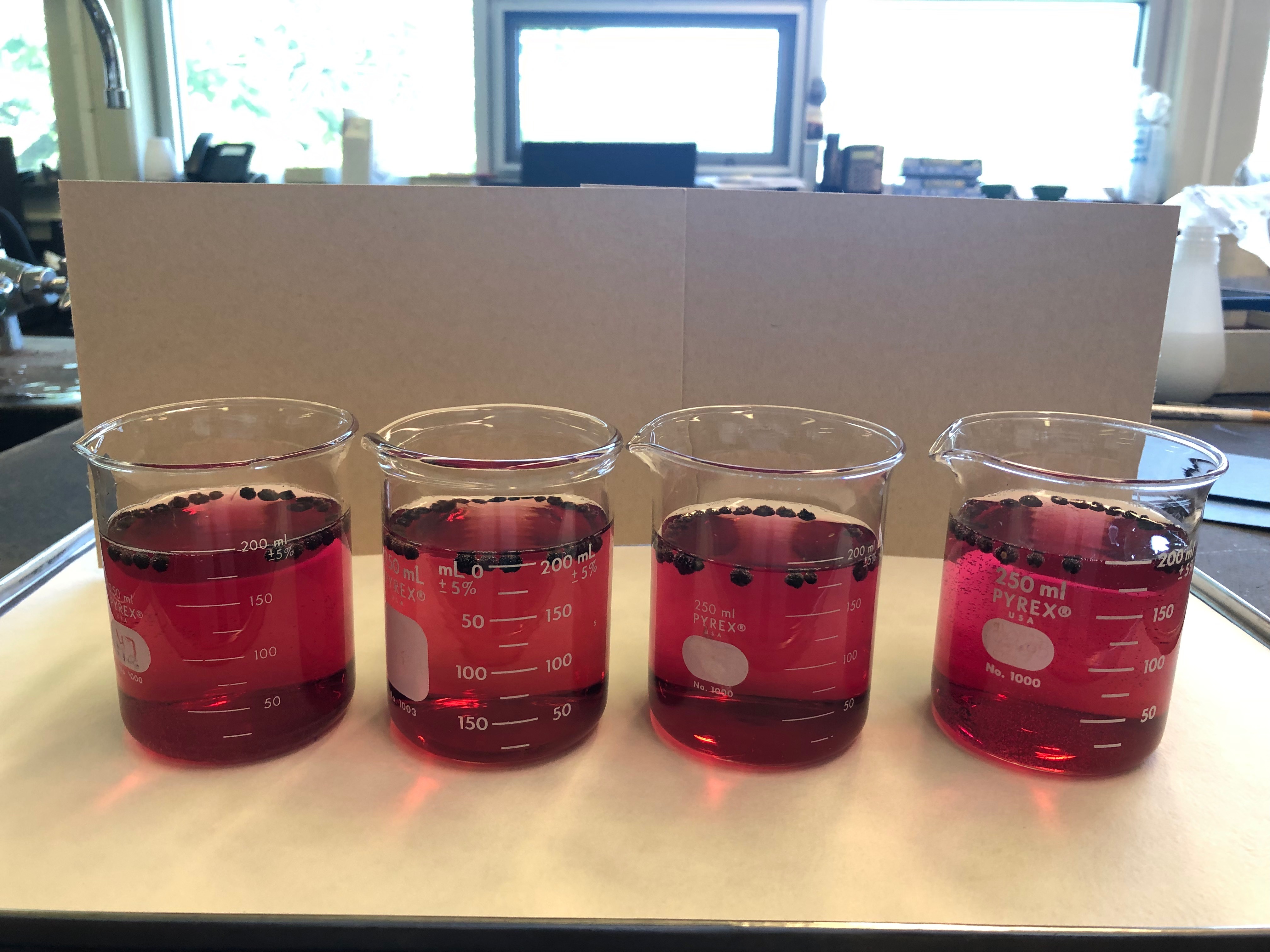 Red stem –Malabar Spinach
Objective of the Referee :
1)To standardize the germination  standards ,seedling evaluation procedure for Malabar spinach - Family: Basellaceae
 varieties: Basella Alba 
varieties: Basella Rubra
	a) To standardize the  best germination substrata , temperature, first count  and final count for Malabar spinach 
2) To determine ideal dormancy (if any) breaking procedure in Malabar spinach (scarification, chemicals-GA3, KNO3 and control test) 
 3) To introduce and determine a standard method to produce uniform results for Malabar spinach species, in the AOSA rule and ISTA rule book
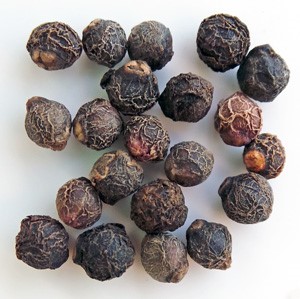 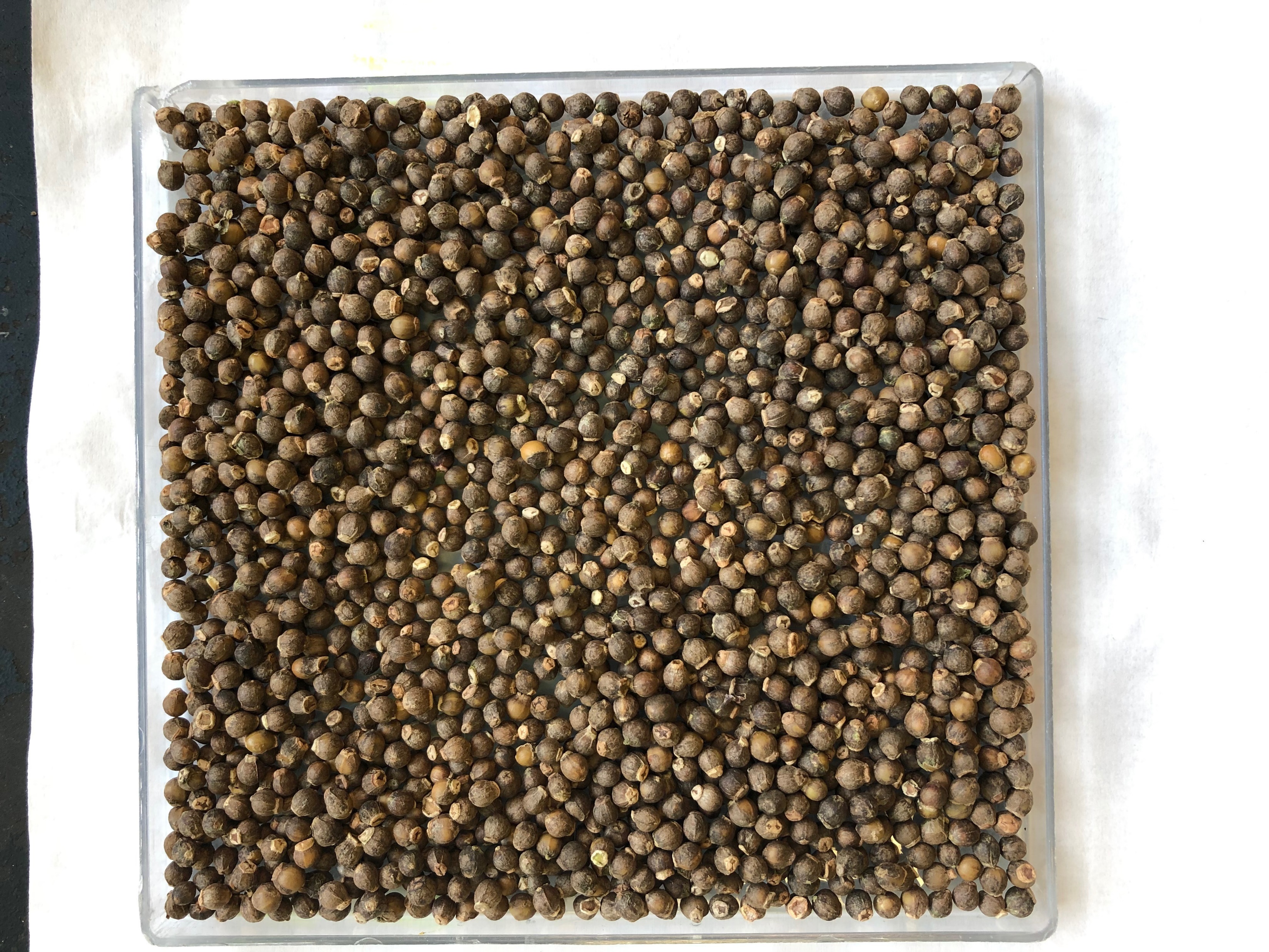 Material and Methods
In house study was made in the Seed laboratory-PA and data was collected using commercial Malabar spinach samples from three different seed companies.
1)Burpee Seed Company-Green stem& Red stem 




2) Kitazawa seed company-Red stem and Green stem




3) Seed way-Green stem and Red stem 
											Contd…
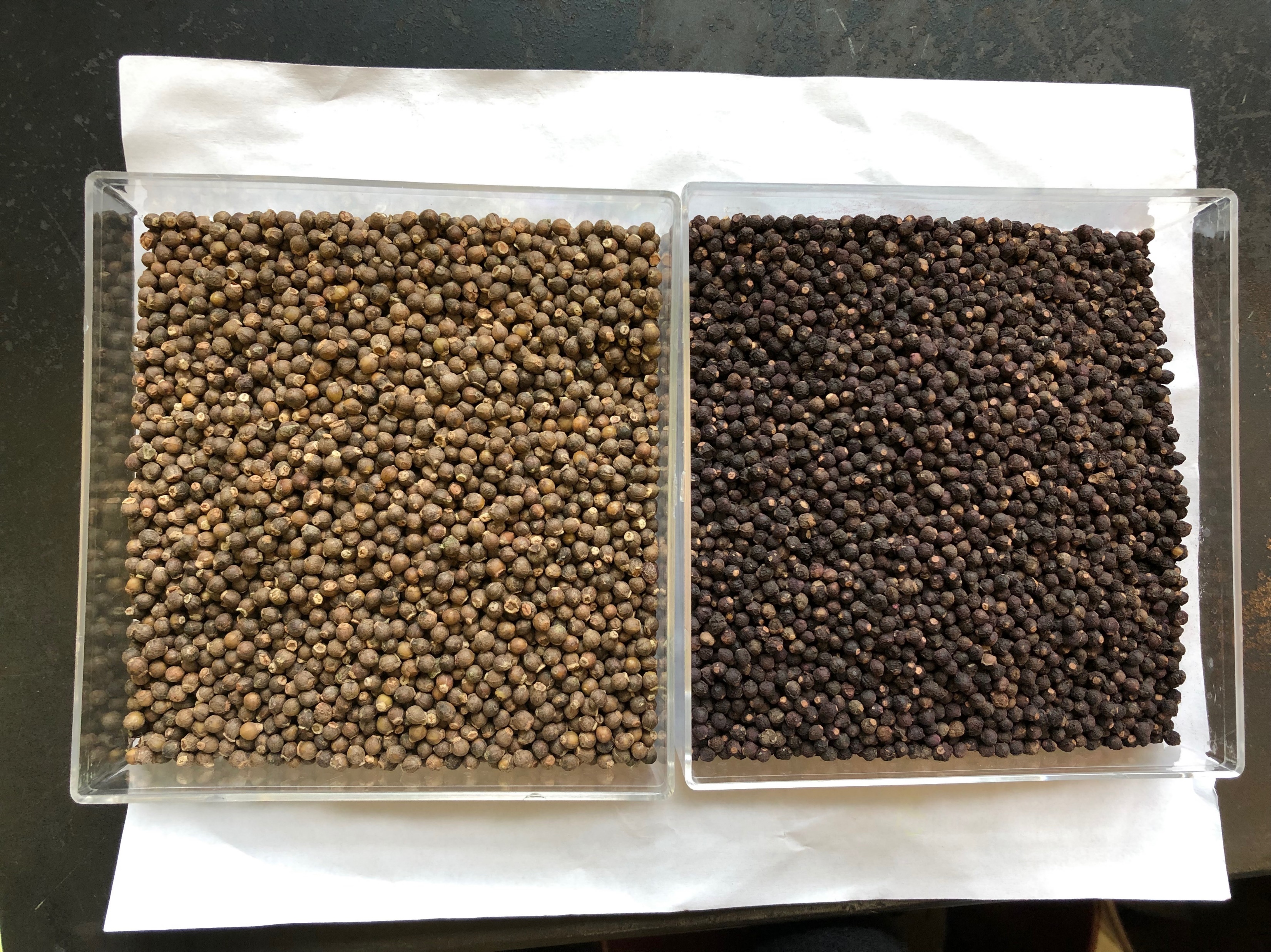 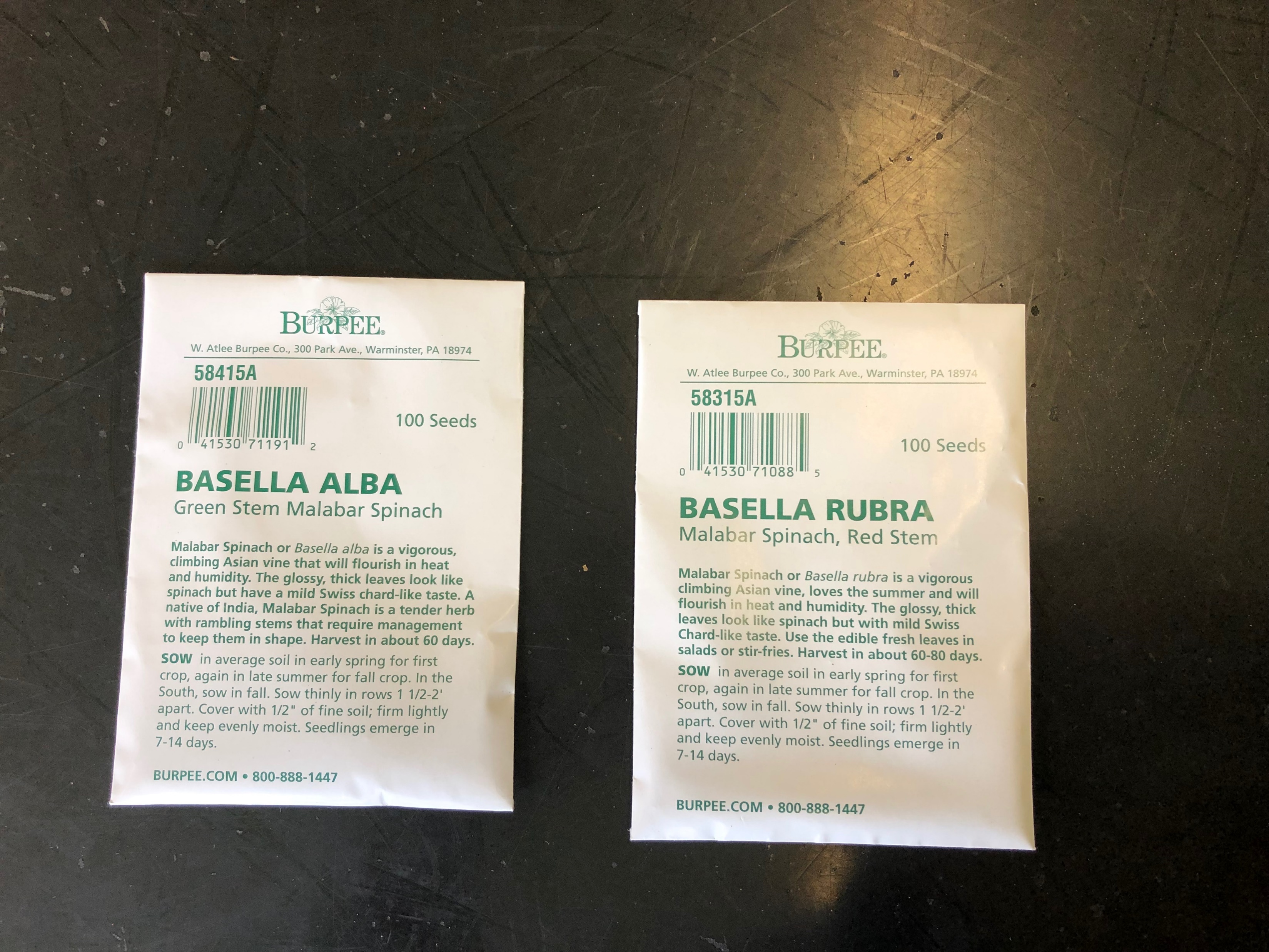 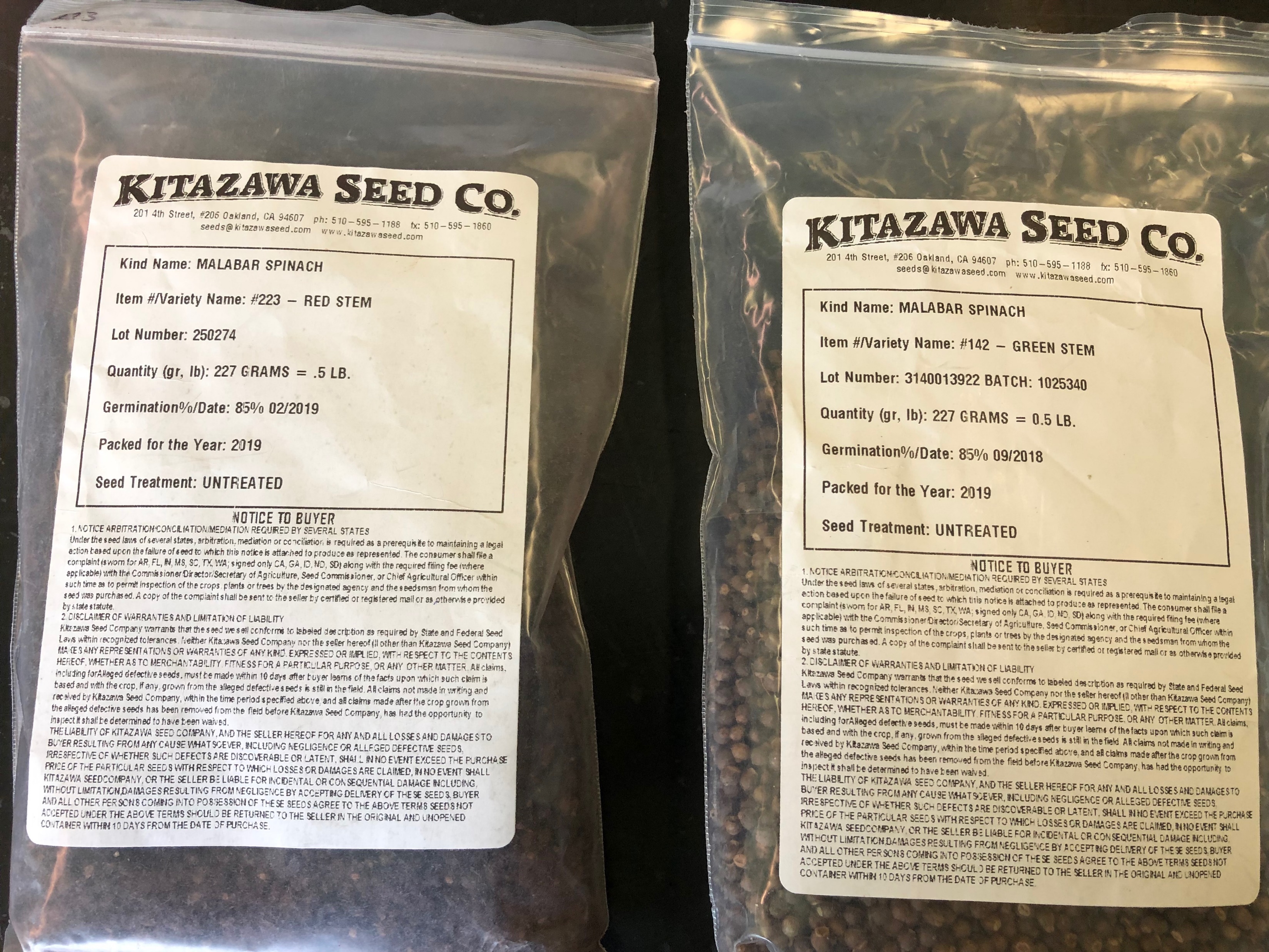 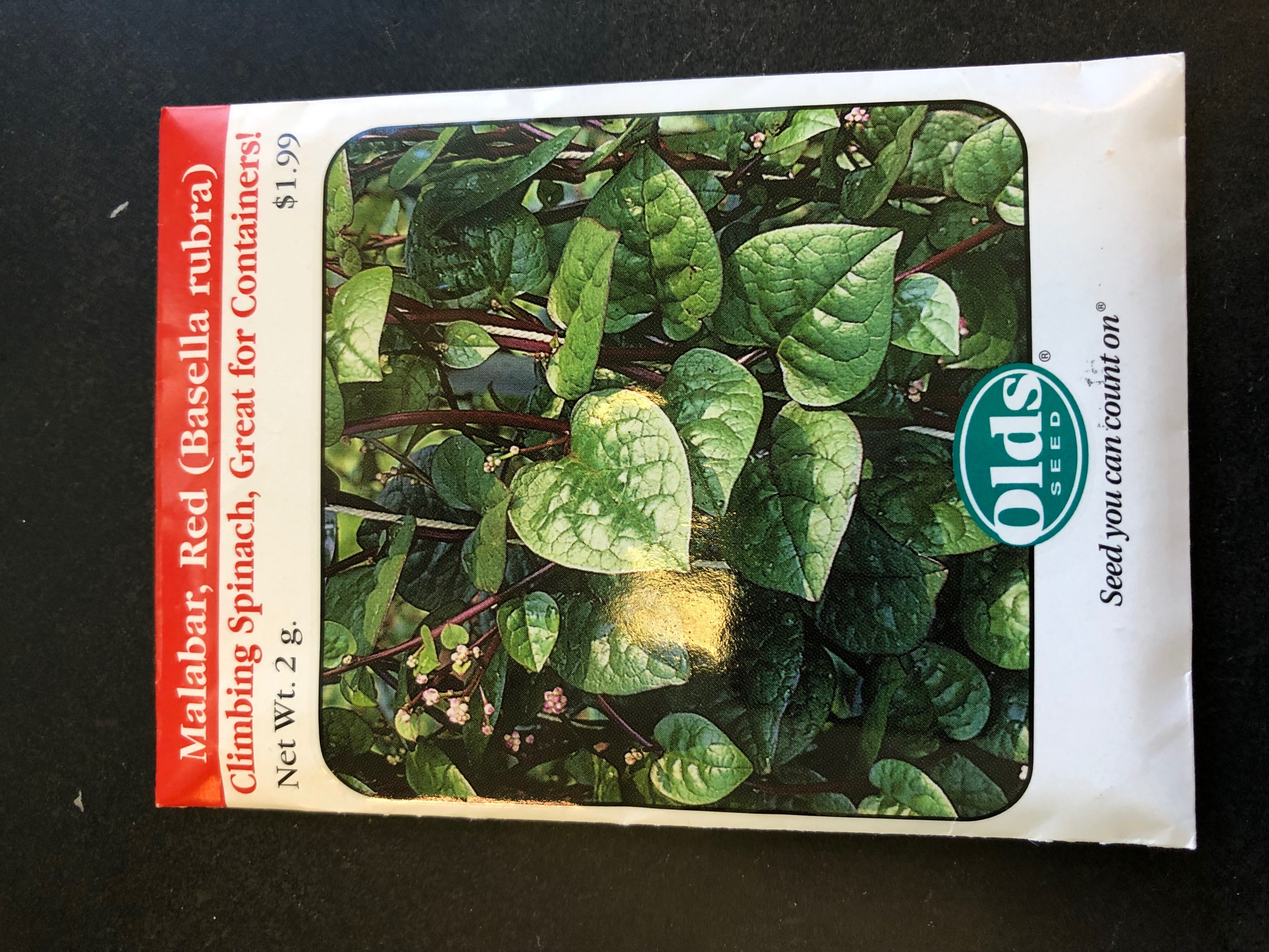 Observations recorded were recorded as follows:Pure seed units (grams)Weight  of 2500 seeds (for the purity analysis)- (grams)Weight  of 25000 seeds (for bulk/noxious weed examination) NWS/BWE (grams)Initial seed quality-Germination (%), MC (%)Preliminary study was conducted and based on the best results Seeds were tested for following parameters- (4 replicates of 100 seeds)1)Temperature-20-30 0 C light2)Substratum - Rolled towel, Between Blotter (BB)3)Dormancy breaking  procedure using Mechanical scarification (sand paper), Different chemicals viz.,- GA3, KNO3 , water and control. 4) Spacing- 100 seeds-4 replicates, 50 seeds-8 replicates
Table 2A.    Determination Pure Seed Units  for Malabar Spinach
Pure seed working weight-PSU  determined by Non Mechanical seed
Vol. 3 - Uniform classification of weed  and crop seeds
Similar-Okra, Newzeland spinach
Moisture determination
Table 11A. Air oven method parameters for determining seed moisture content




*Note: Seed size is similar to okra

 Seed Moisture varied from (6-10%)
Table 1.  Initial Seed Quality of Malabar Spinach
Table 2. Standardization of effect of temperature on media Malabar Spinach  Olds -var. green stem
Standard Deviation ----------20/30 light------ -2.06
Standard Deviation----------- 15 Dark/light----- NA
3. Effect of different seed treatment on Malabar Spinach var., Red stem
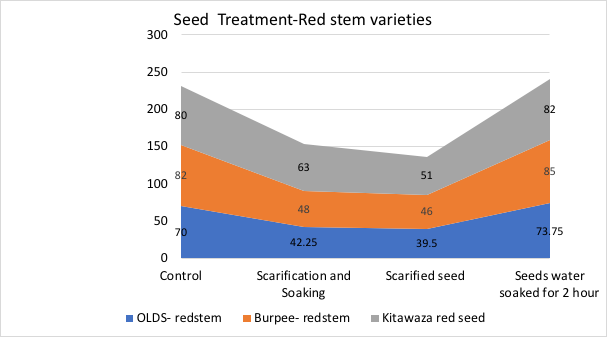 Normal Seedlings of Malabar Spinach
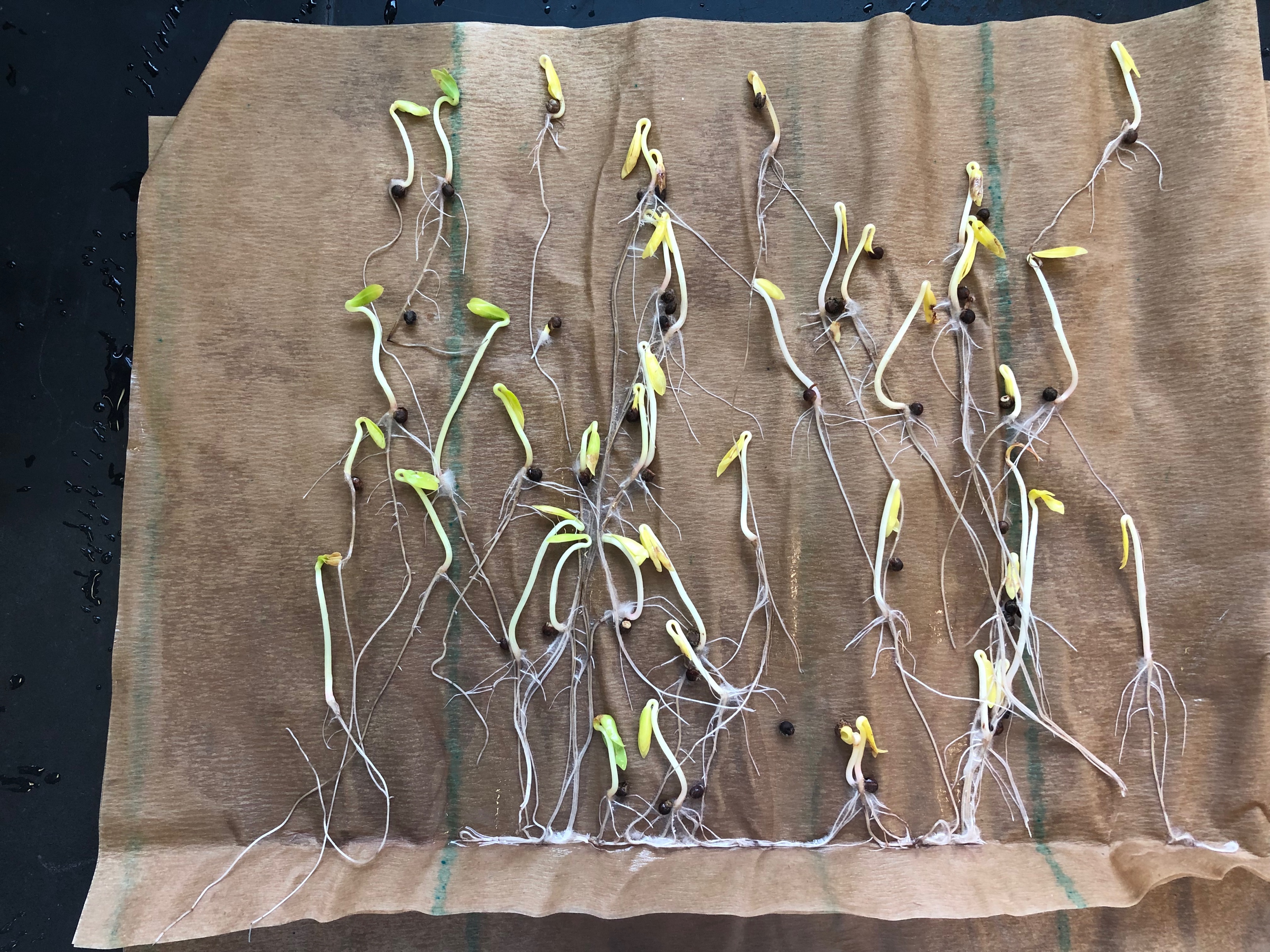 Normal of Green stem Malabar spinach (No MSU)
Green stem
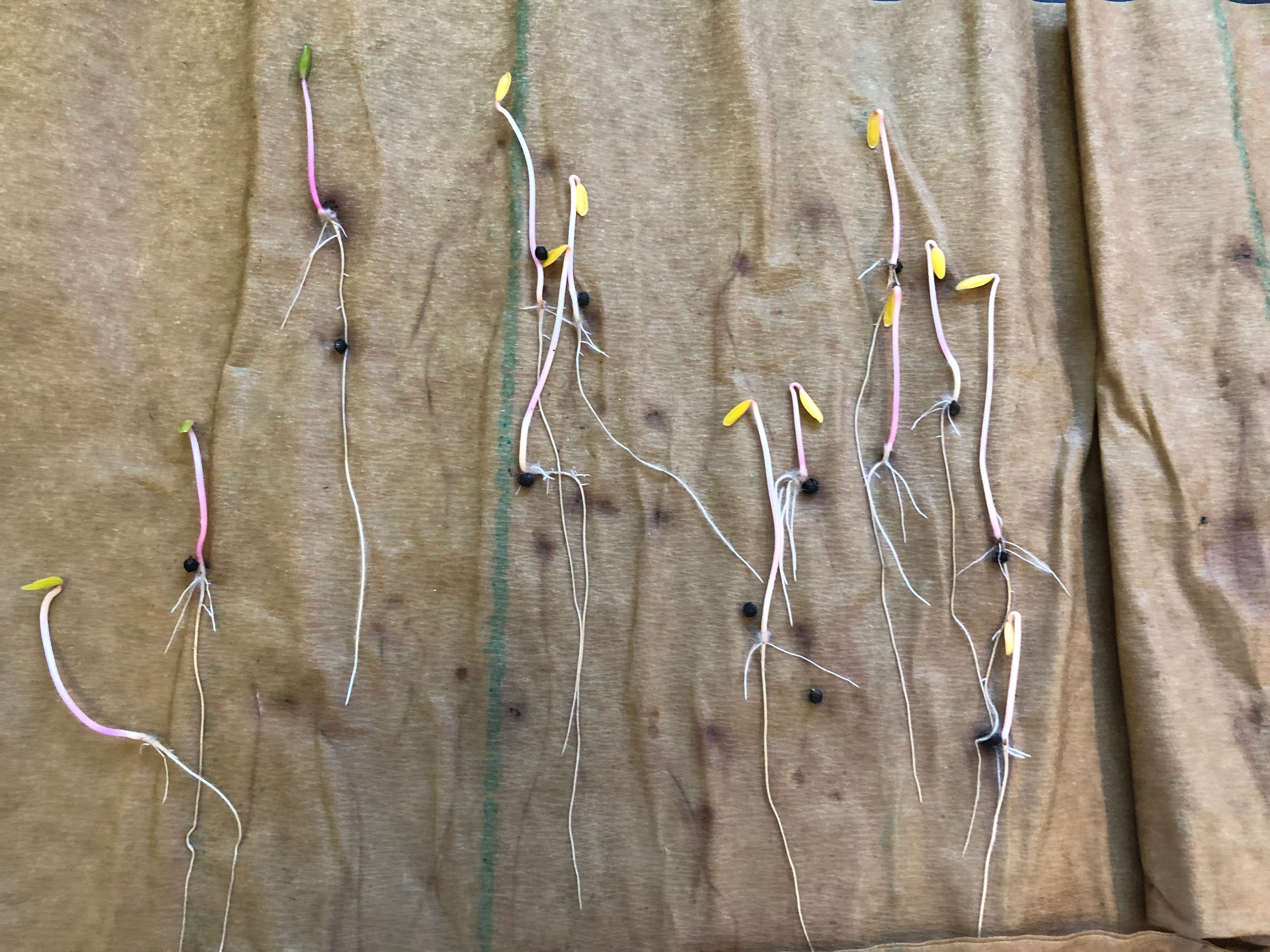 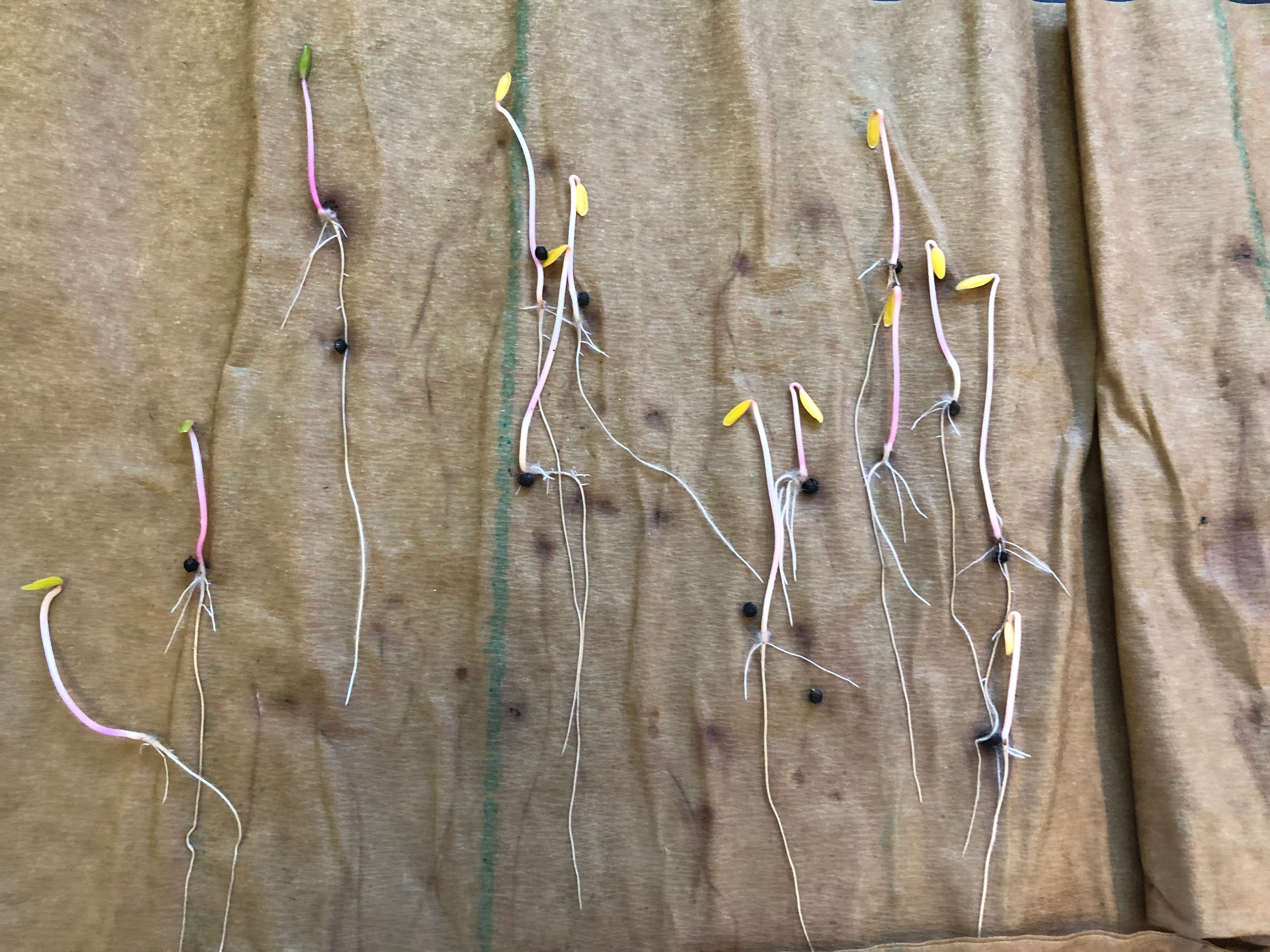 Red stem
Red stem germination in Between Blotter (BB)
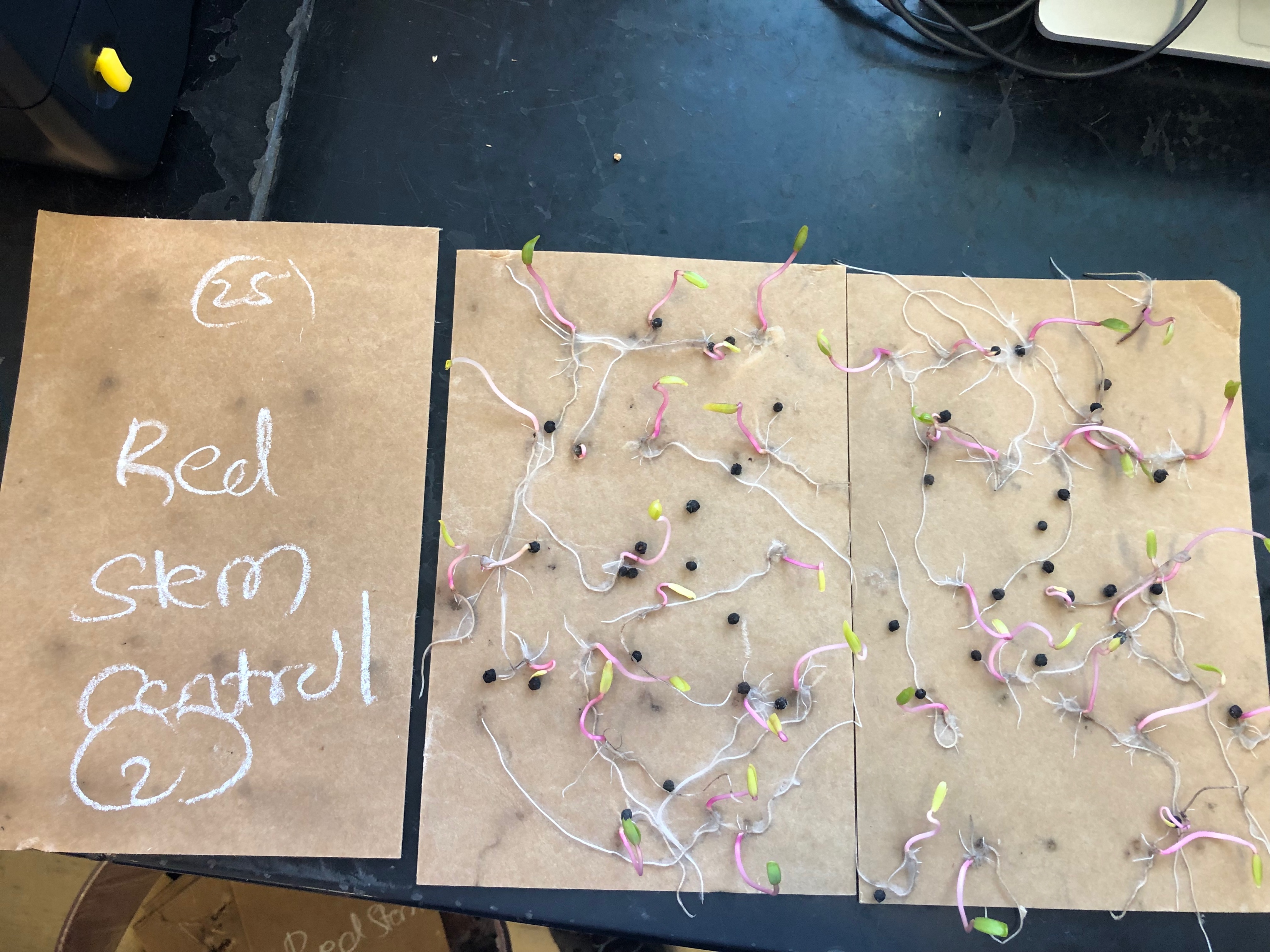 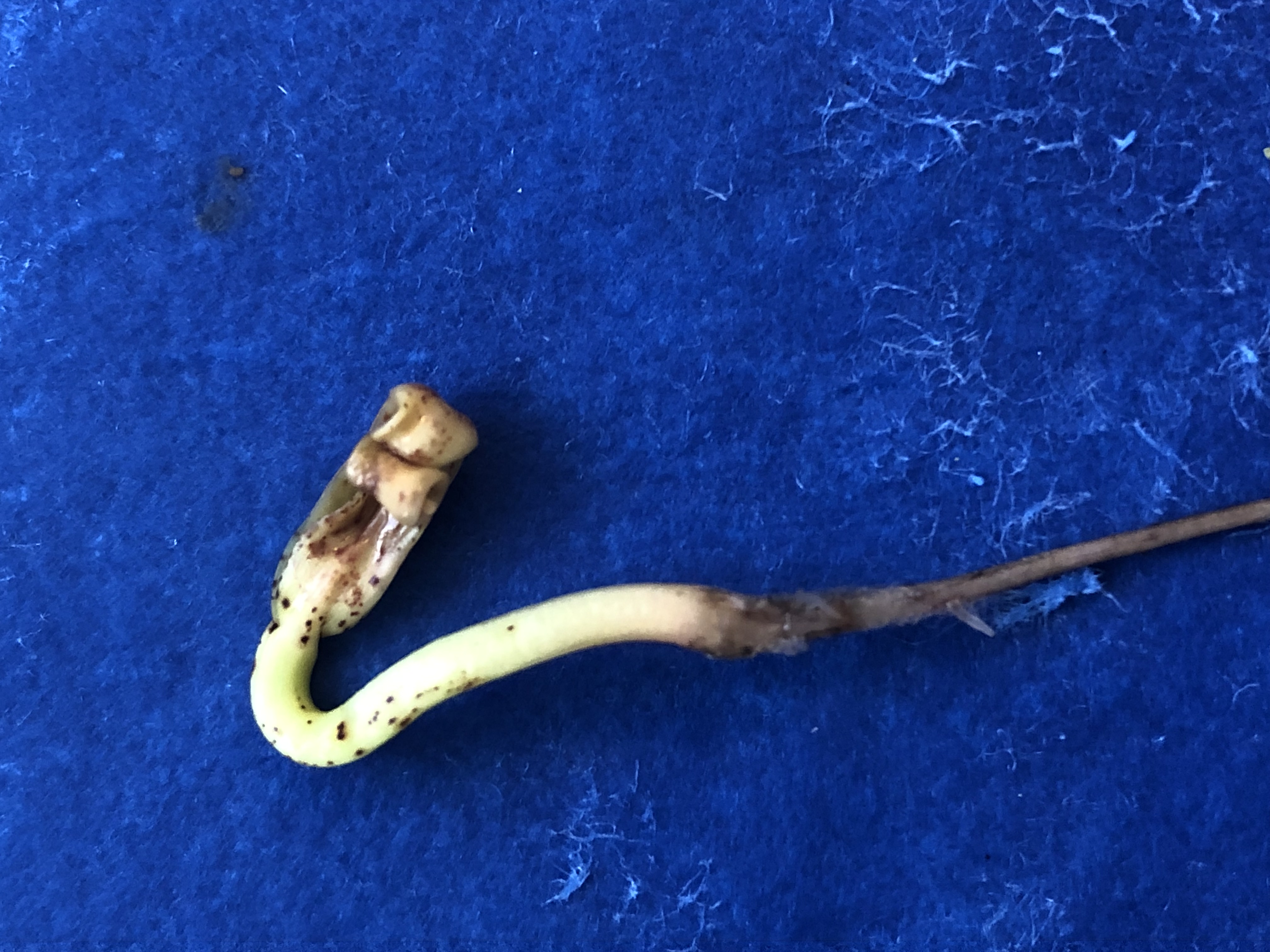 50X8 replicates is ideal  to avoid the secondary infection
Seedling infection- Between Blotter (BB)
Tight Seed coat -Cotyledon Infection
Seedling root decay
Abnormal Seedlings of Malabar Spinach
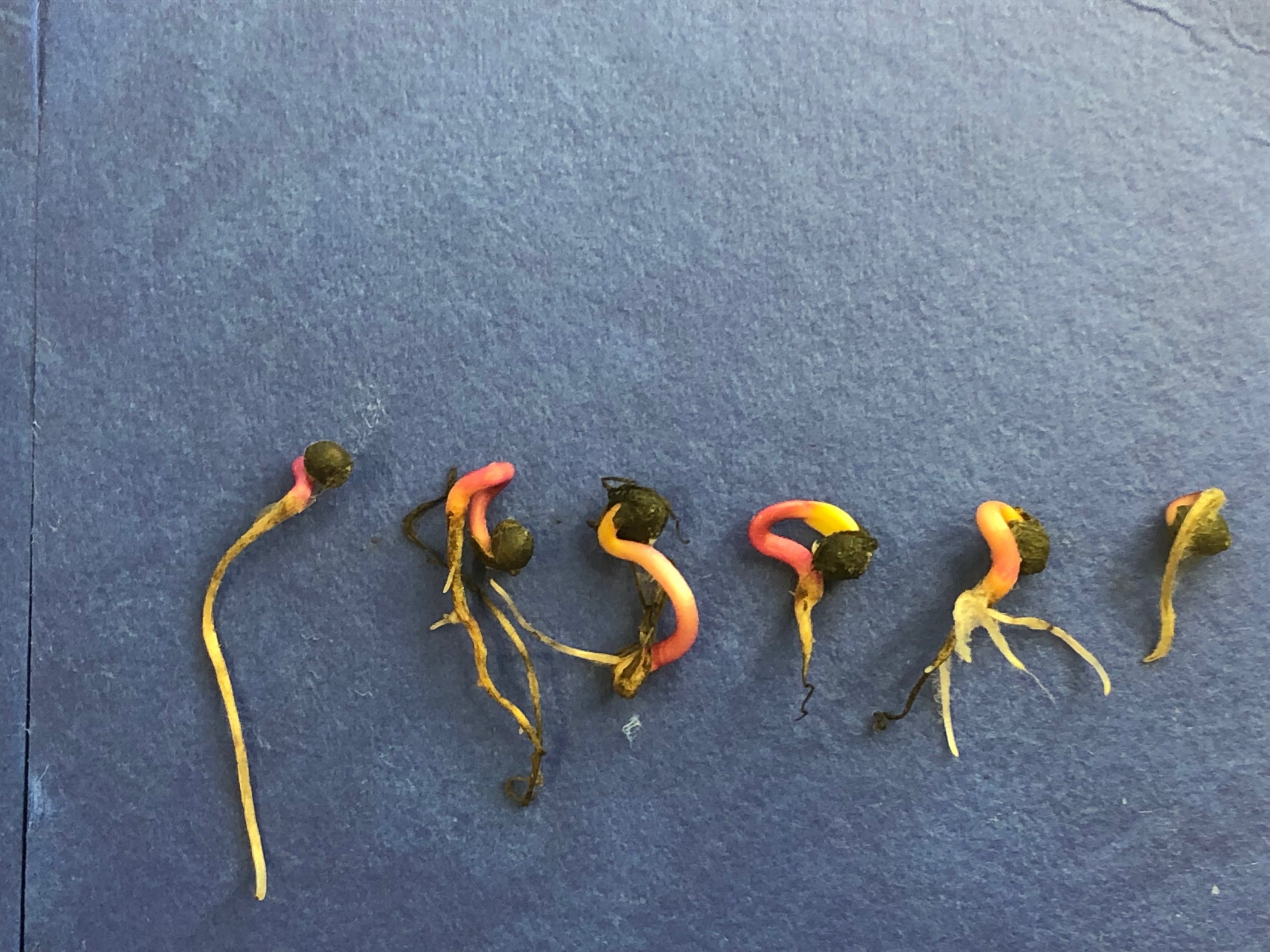 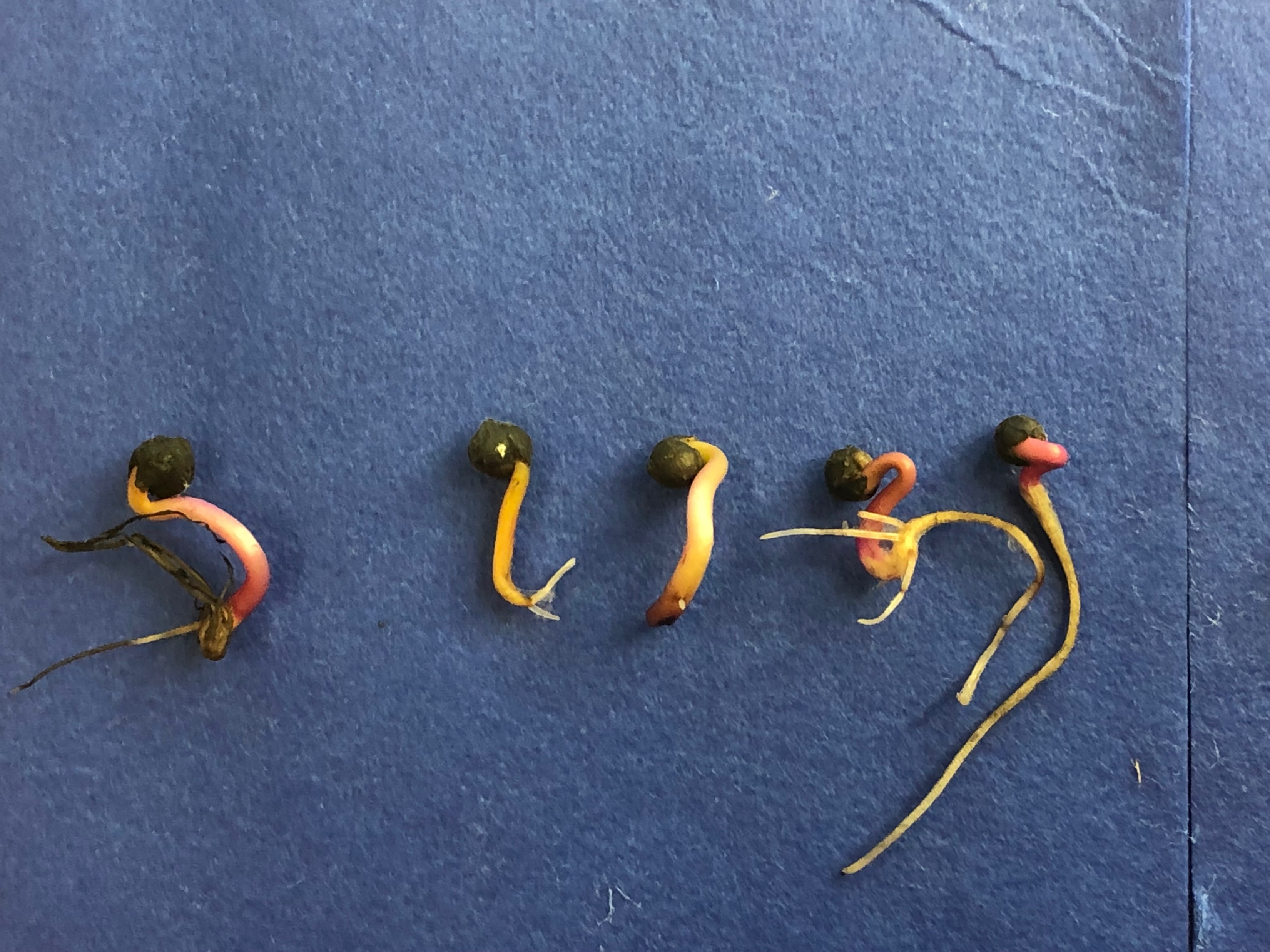 Abnormal of Red stem Malabar spinach
Abnormal Seedlings of Malabar Spinach
Abnormal of Green stem Malabar spinach
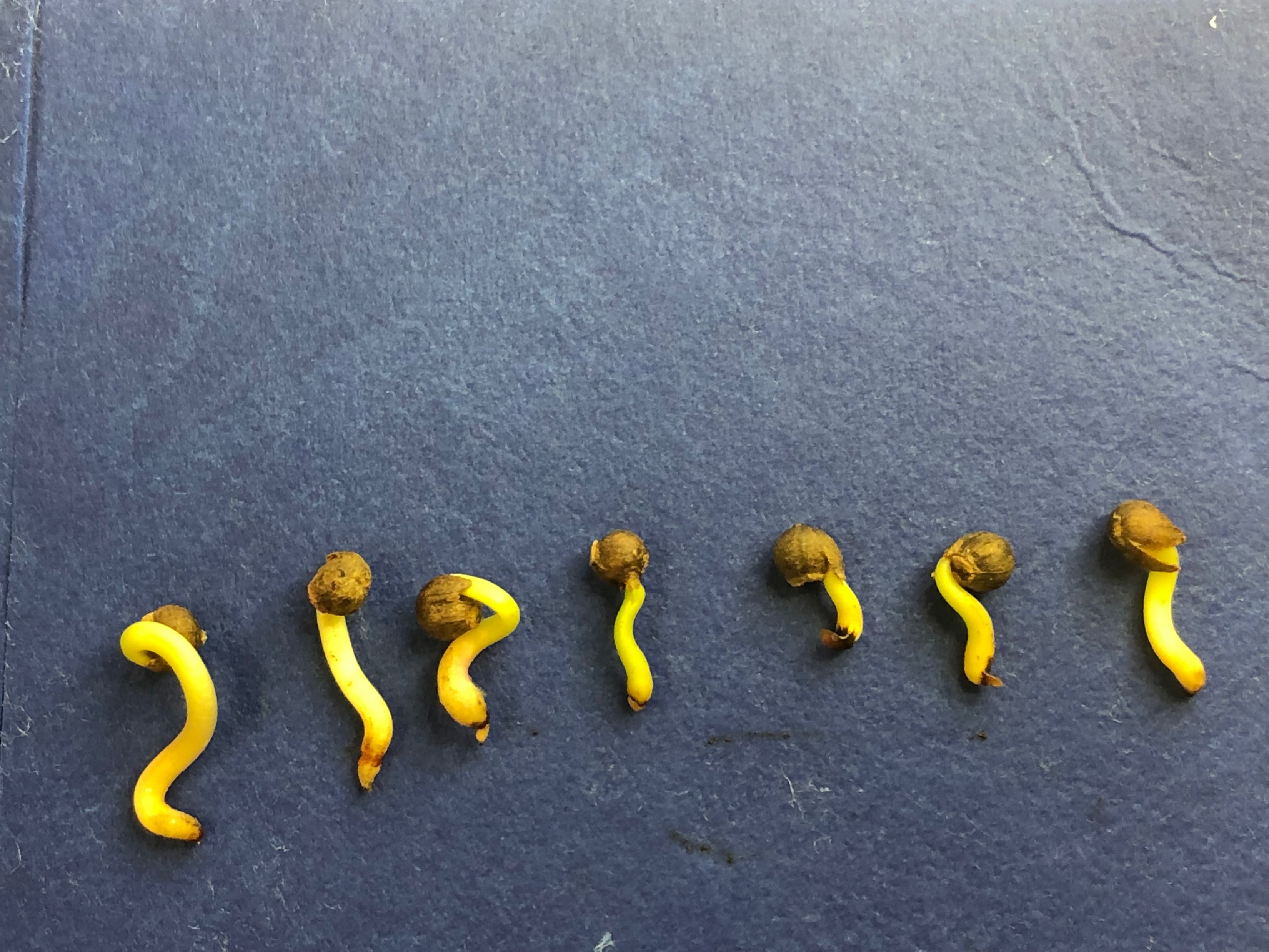 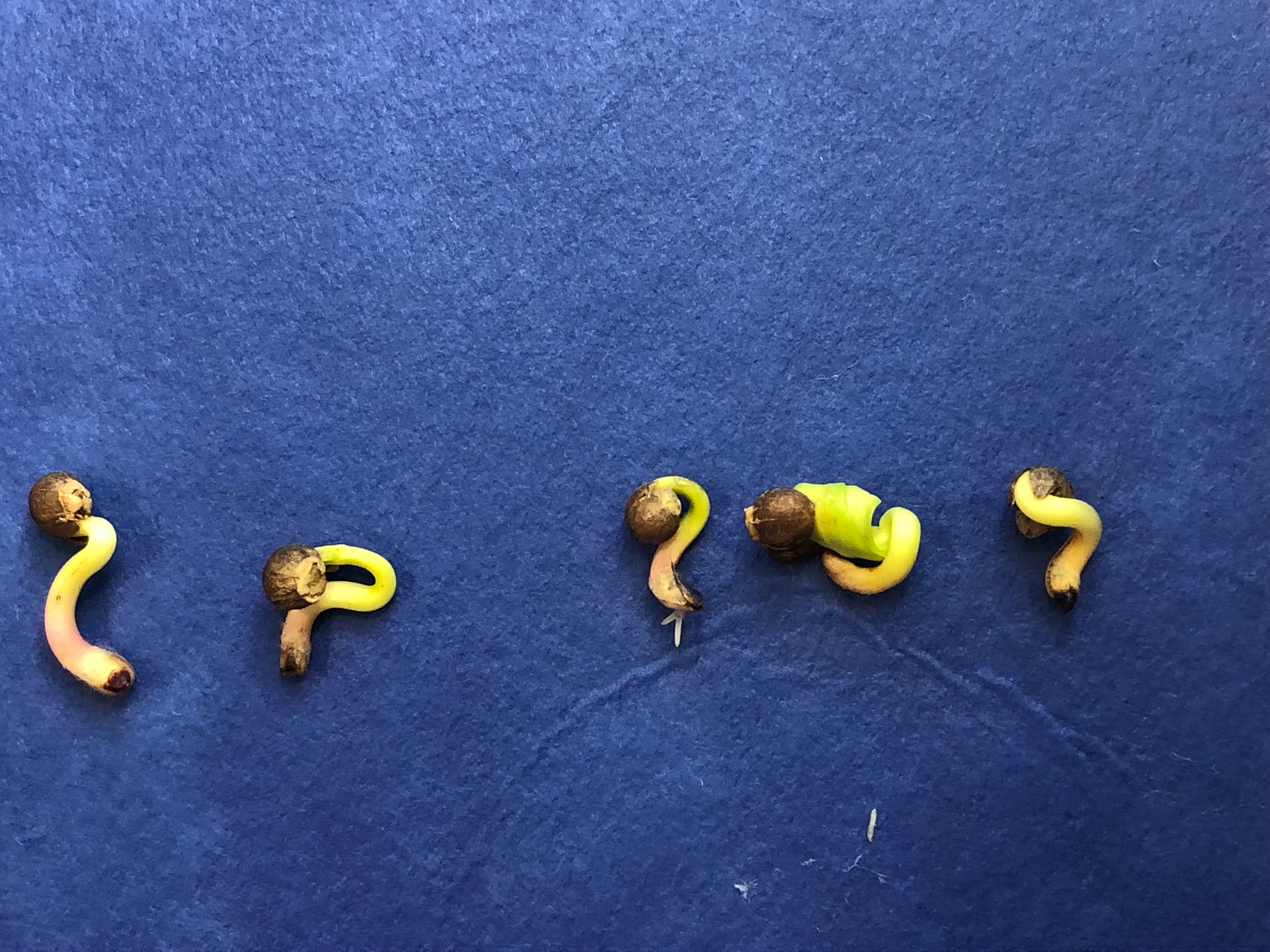 Abnormal Seedling
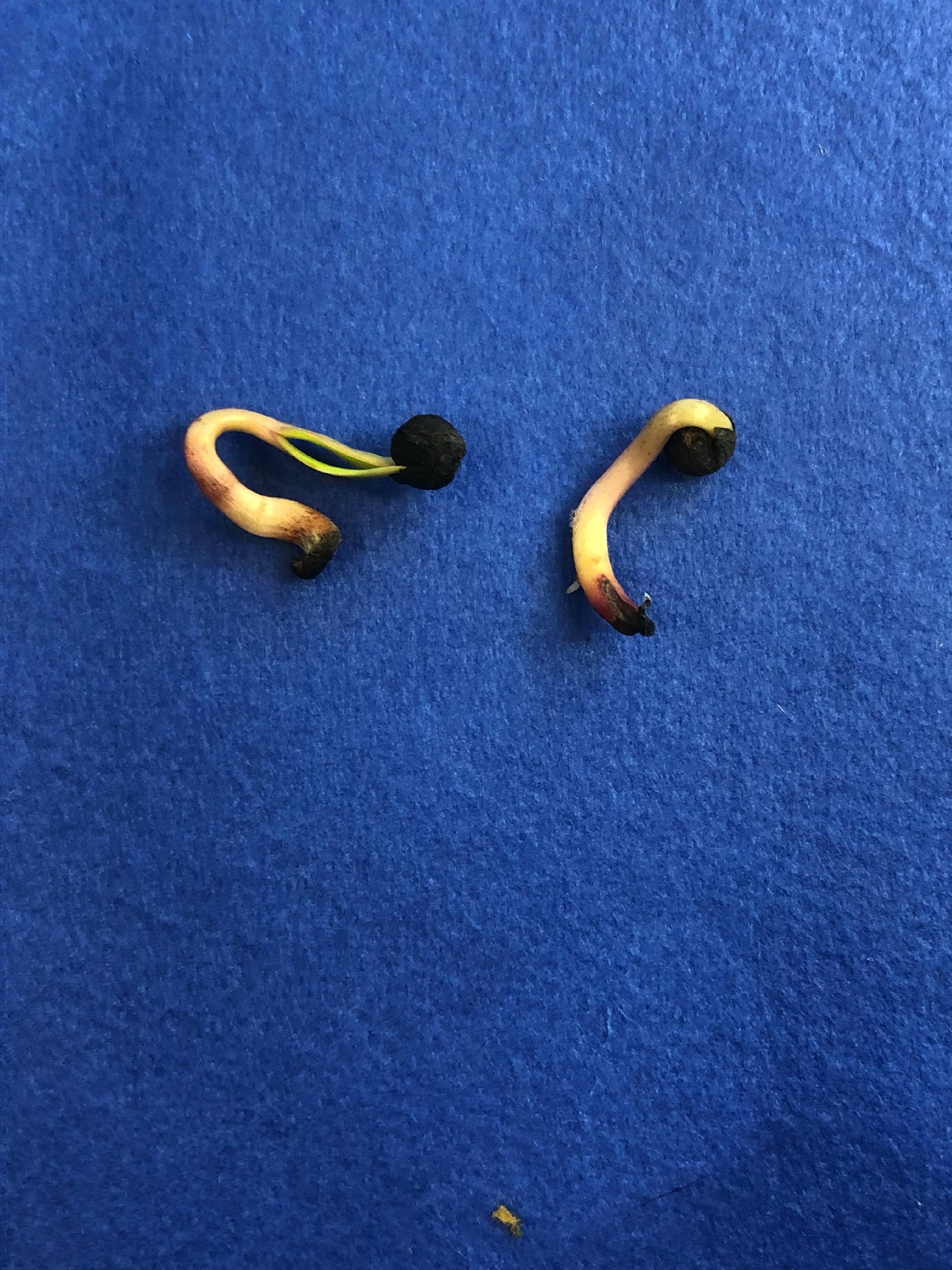 Abnormal:

-Seed Coat is tightly adhered to seedling
Conclusion
Best Substrata is Rolled towel (RT) followed by  Between blotter (BB)  with a optimum temperature- 20-30 light ,First count -10 days (Since the seed coat shedding takes extra 2 days), Final count -14 days 
Soaking in water (2hr) noticed best result than Mechanical scarification using sand paper in red stem variety.

50 seeds-8replicates is best than 100 seeds in Between Blotter  in 20-30 light condition

The above findings need to be referee tested for AOSA and  validated  for ISTA(collaboratively validated method) to introduce in both  the organization rule book. (Future line of work for 2019-2020 study).
Future line of work
Proposal for inclusion of new species in the AOSA& ISTA Rules VZ., includes (scientific name of proposed species)
 Lot and sample weights
Pure seed definition-distinguishing characteristics of the species
 Validated germination test methods
Validated tetrazolium test procedure
Validated moisture test methods
1000 seed weight
Validated  varietal identification method
Acknowledgement
My supervisors- Nishit Patel, Johnny Zook

Seed Material- Seed way

Technical advise-Dr. S. Elias, David J, Dr. R. Baalbaki